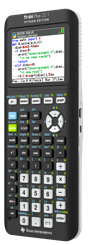 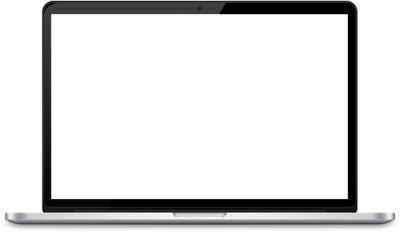 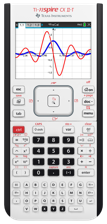 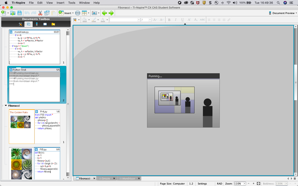 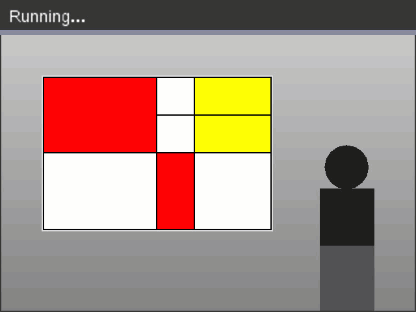 Bootcamp Computational Thinking
Programmeertechnieken met Python in de wiskundeles
Deel 1 – Aansturen van het grafisch scherm
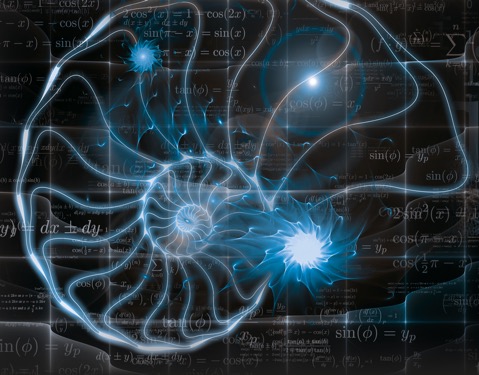 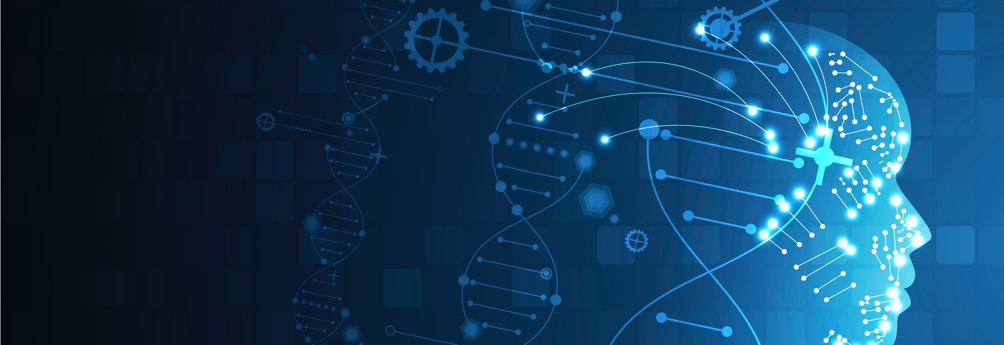 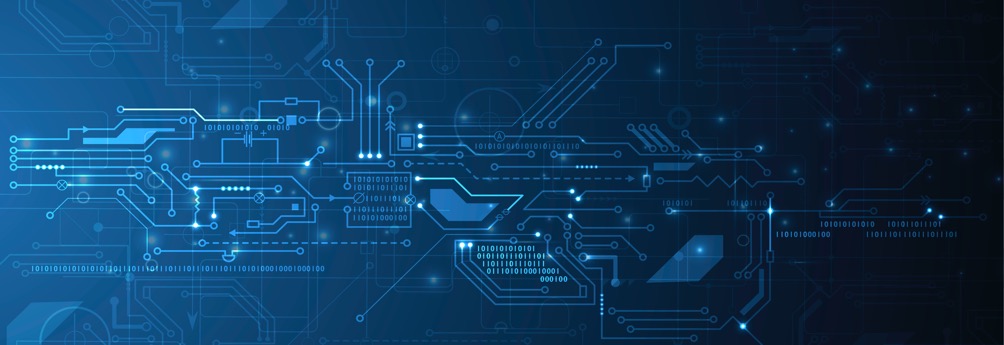 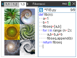 Schermen
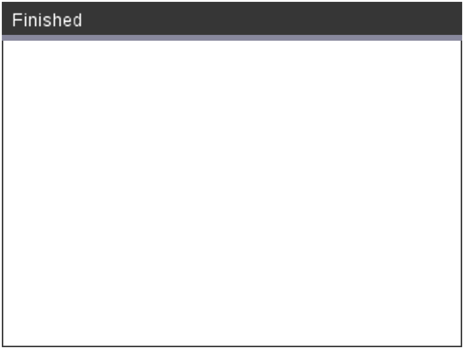 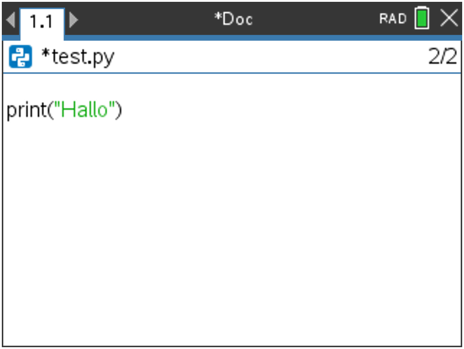 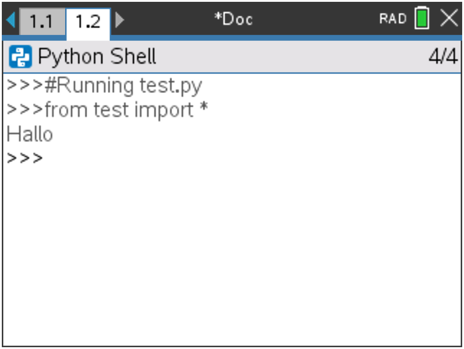 Editor
Shell
Grafisch scherm
Het grafische scherm
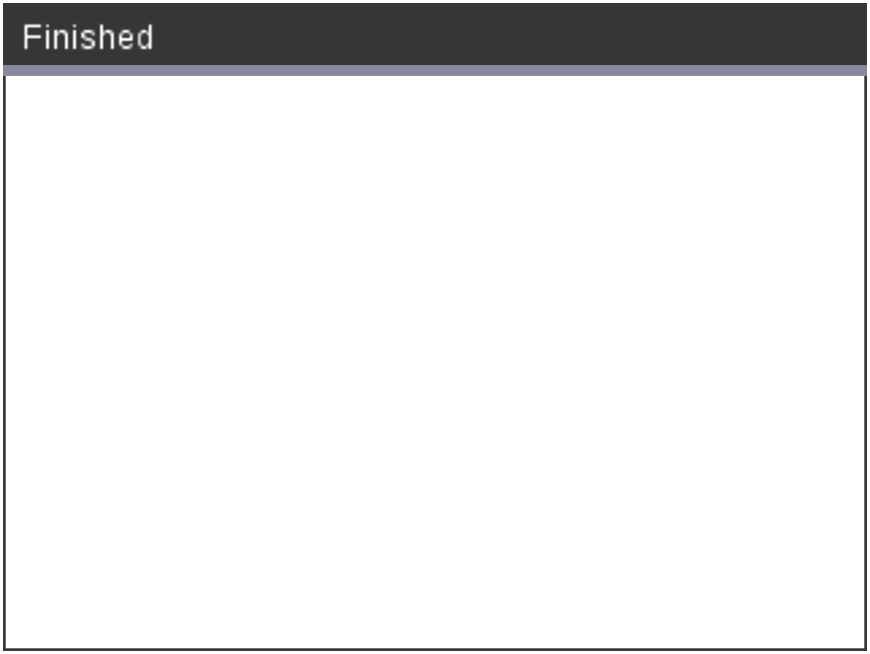 (0, 0)
212
318
Het grafische scherm
(95, 100)
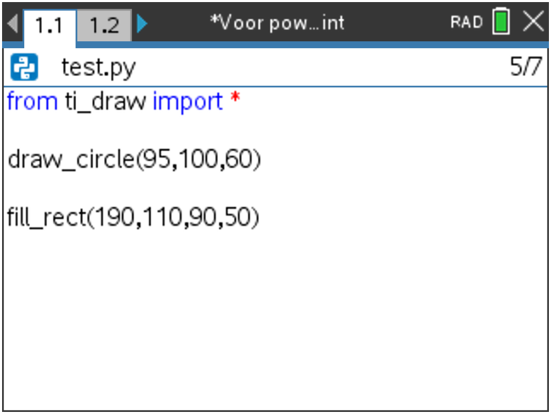 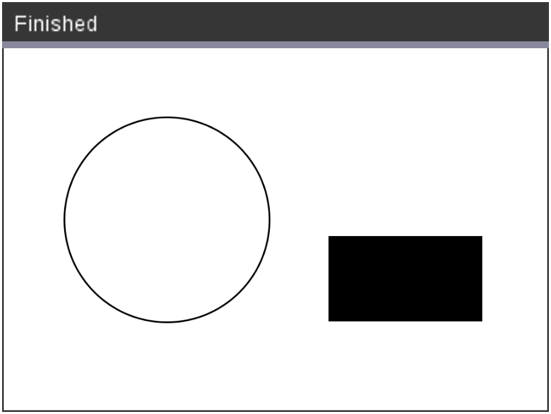 60
Het grafische scherm
(190, 110)
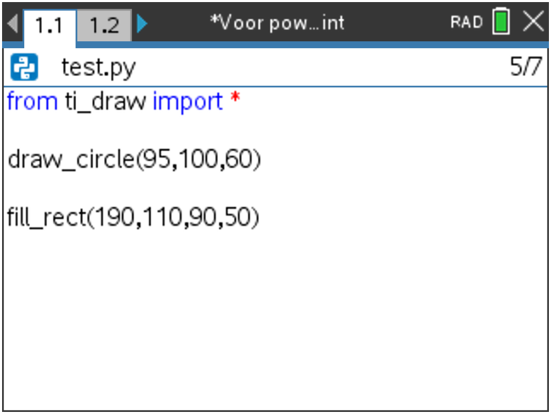 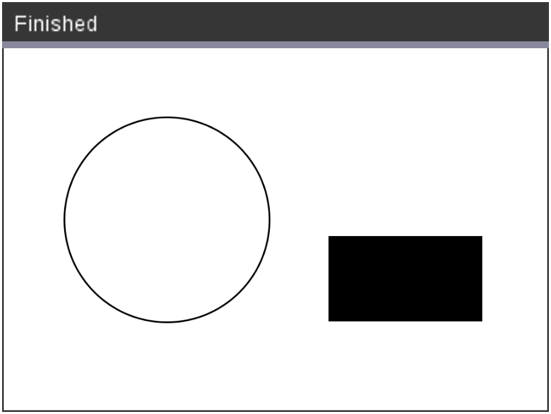 50
90
Het grafische scherm
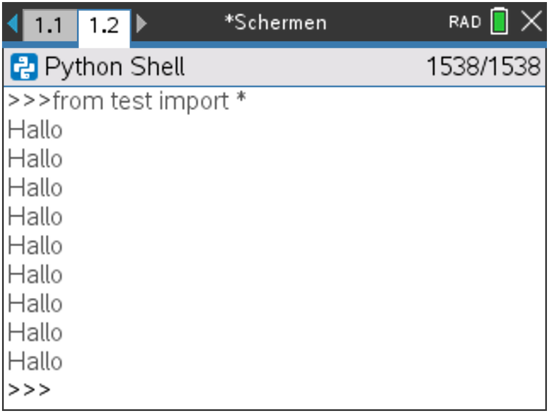 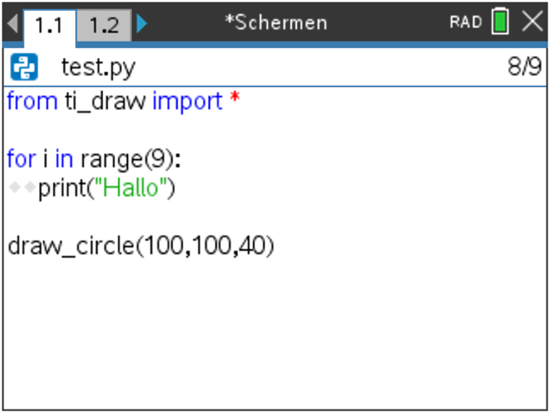 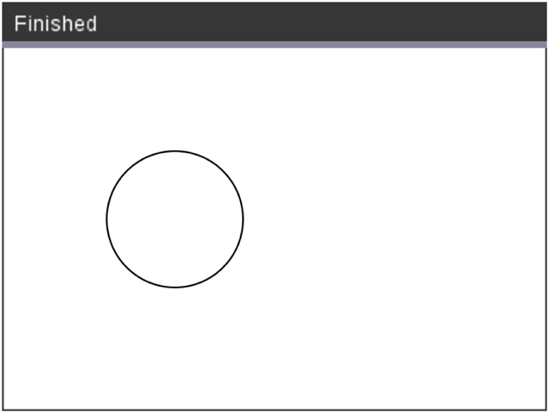 Pauze
Het grafische scherm
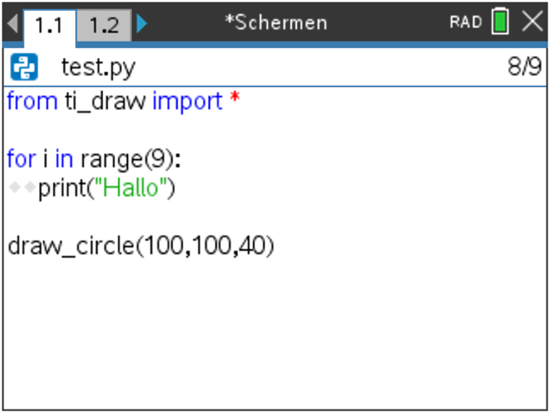 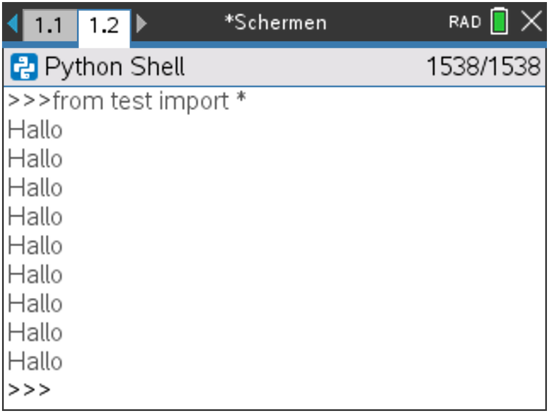 Het grafische scherm
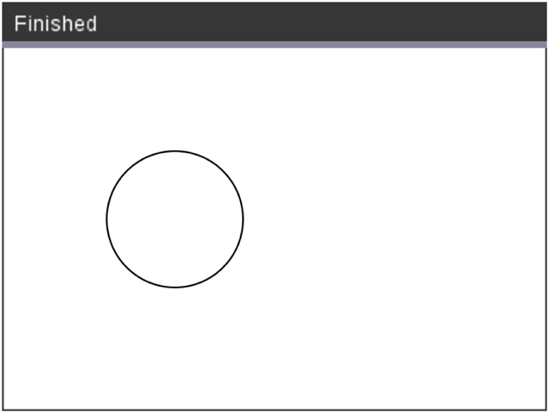 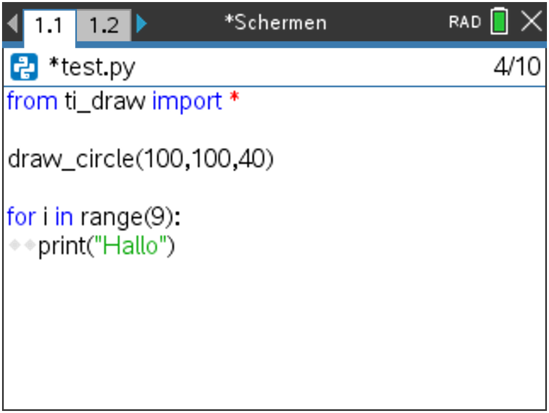 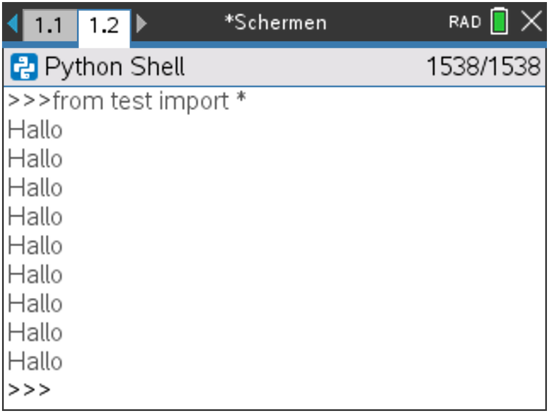 Pauze
Het grafische scherm
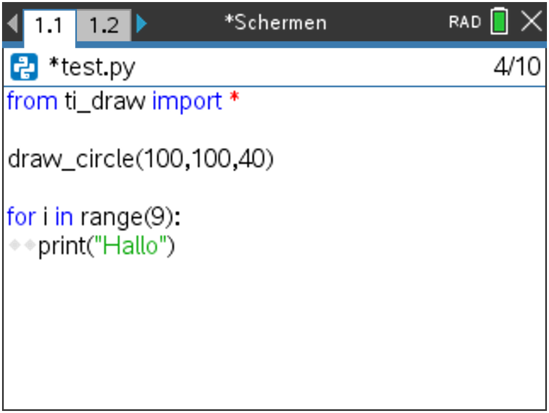 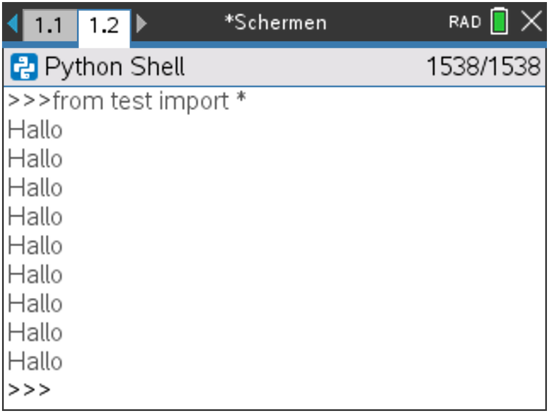 De Draw Module
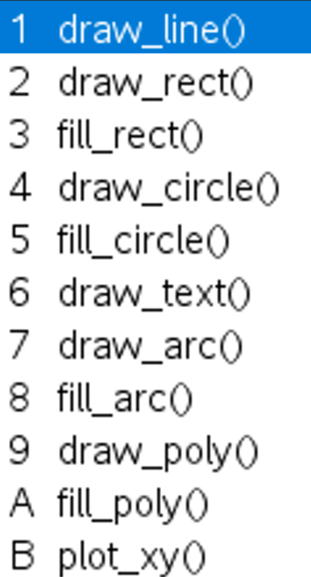 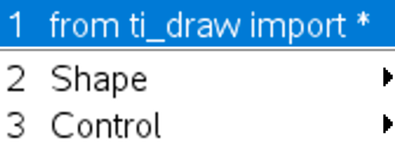 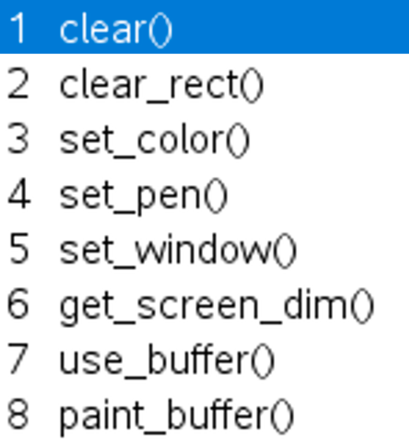 De Draw Module
use_buffer()
Voorbeeld 1
...
...
paint_buffer()
...
...
paint_buffer()
De Draw Module
Andere achtergrond
Voorbeeld 2
De Draw Module
Polygonen en bogen
Halloween
De Draw Module
Speciale effecten
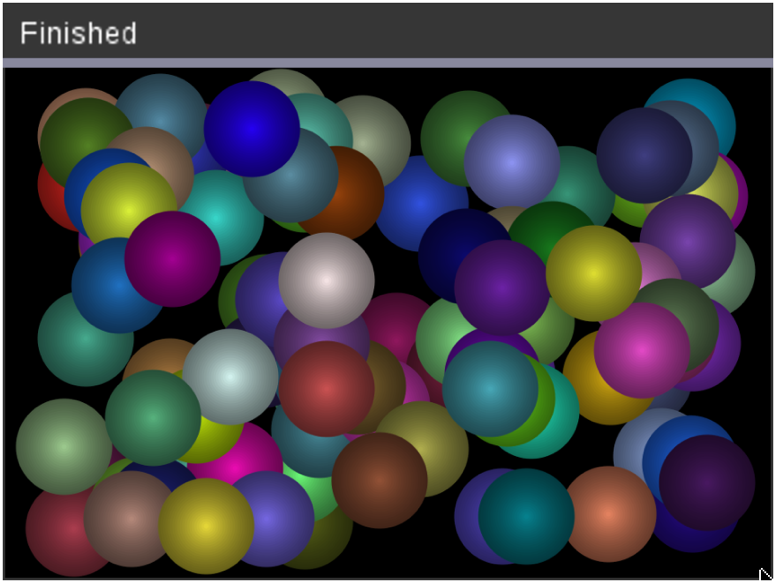 Lijsten en data
Dobbelstenen
Cijfers
Panda
Combinaties
Sneeuwpop
Boot
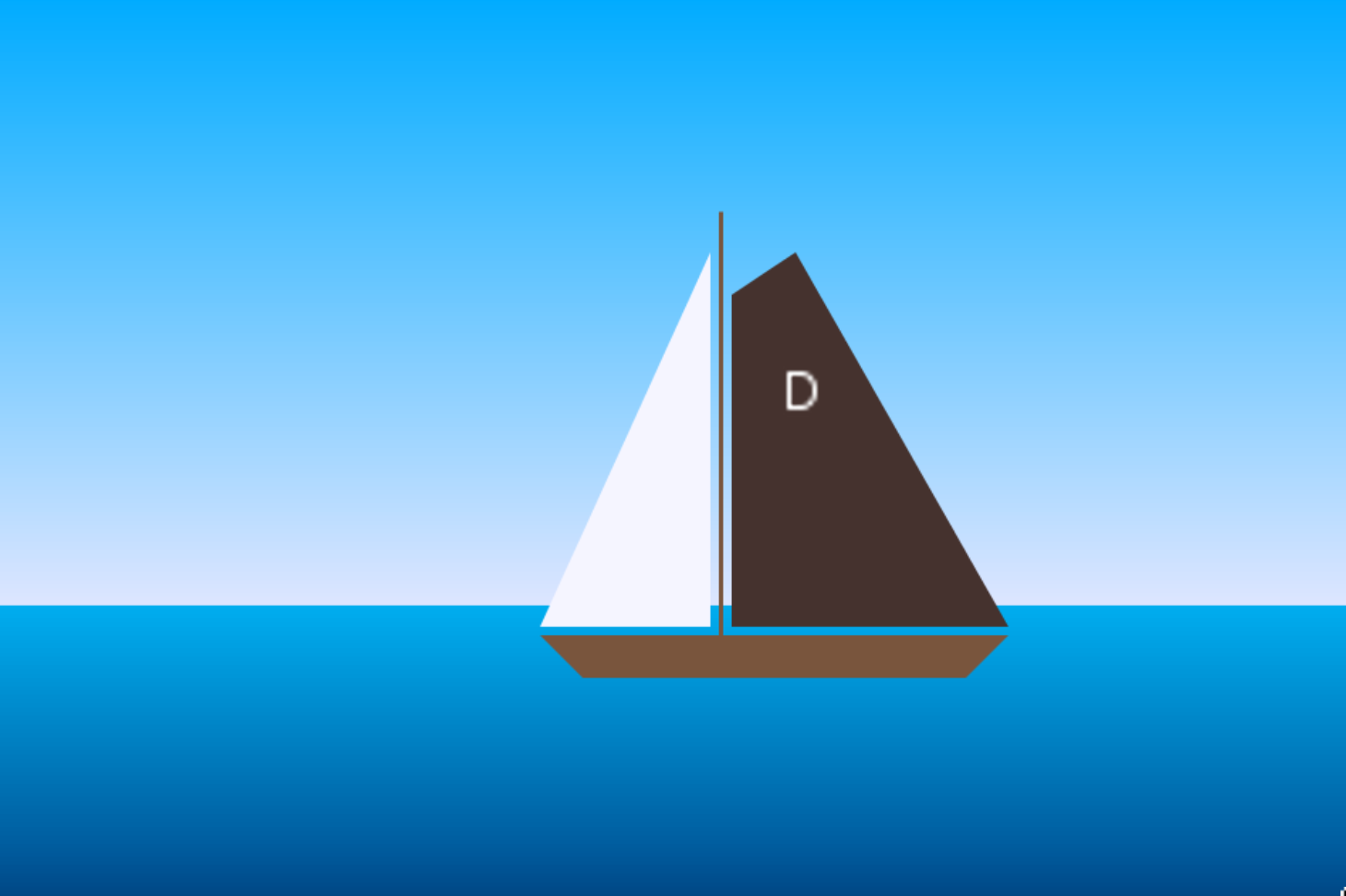 Einde